Развитие связной речи детей
 дошкольного возраста
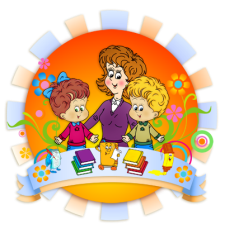 Федеральные государственные образовательные  стандарты    выделяют связную речь, как    один из компонентов устной речи детей, в образовательную область «Коммуникация».
Связная речь- главный показатель
умственного развития и общего кругозора дошкольников, 
средство общения со сверстниками , 
а также необходимое условие успешного обучения в школе.
Связная речь — это развернутое, связное, самостоятельное высказывание ребенка на определенную тему.
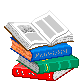 Наиболее интересные игры для детей
«Объяснялки» — объясни, что это такое? 
(Водопад — вода падает с горы).
«Скажи наоборот» (вверху — внизу, мягкий — твердый).
«Подберем красивые слова о кошечке: какая она?» (пушистая, веселая, быстрая, умная).
«Что летает, ползает, идет, едет?» Обращаем внимание на разнообразие слов, подбираем синонимы: бежать — мчаться, пахучая — ароматная.
Игра — соревнование: «Кто больше запомнит и придумает родственных слов?» (хлеб — хлебушек — хлебный — хлебопек).
«Кто где живет?», «Чьи детки?», «Узнай предмет по описанию» (Рыжая, быстрая, маленькая, ловкая).
« Подбери 4-5 картинок на определенную тему». (Мебель, посуда).
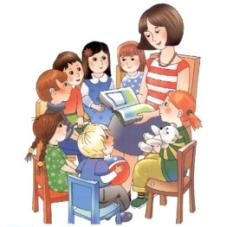 Примеры игр для формирования 
грамматического строя речи
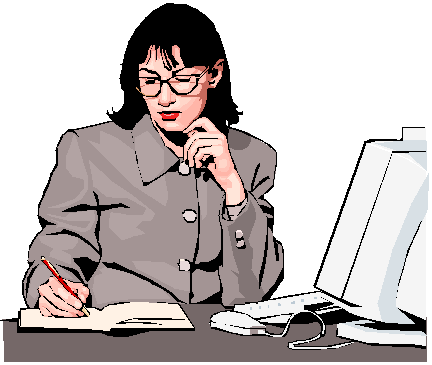 «Скажи правильно», «Повтори за мной».
«Какое слово убежало?» (Алеша ел...).
«Закончи мое предложение» (Сейчас мы с тобой пойдем...)
«Исправь Незнайку» (Машина едет по реке).
«Из чего сделаны предметы?»  
«Почемучка» (Почему нужно чистить зубы каждый день? Почему самосвал назвали самосвалом? Потому что сам сваливает грузы).
 «Один — много» (дерево — деревья; стол — столы).
«1-2-5» (одно ухо, два уха, пять ушей)
Пример работы с мнемотаблицами
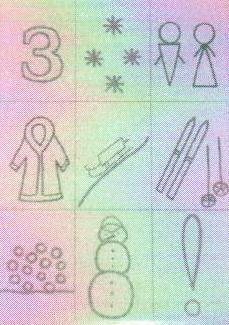 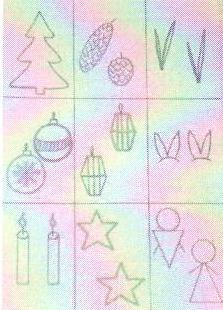 Пример работы со схемой
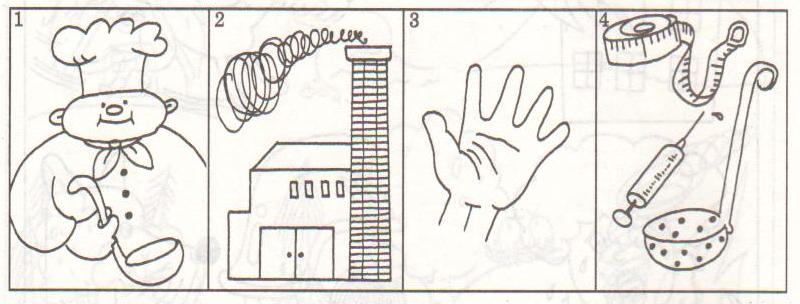 О ПРОФЕССИЯХ
Название профессии
Место работы
Что делает человек данной профессии
Что ему нужно для работы
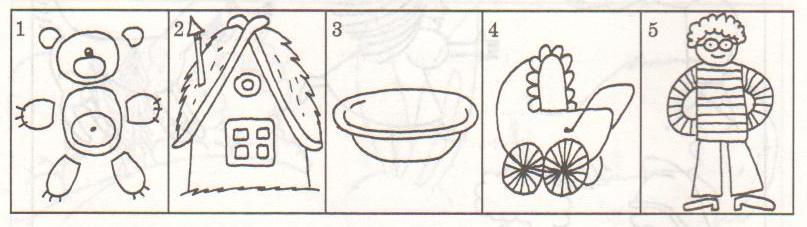 Внешний вид животного, части его тела.
Где живёт (берлога, нора, дупло, коровник и пр.)
Чем питается
Как зовут детёныша
Какую пользу приносит человеку (этот пункт не используется при описании диких животных
Схема  описания машинки
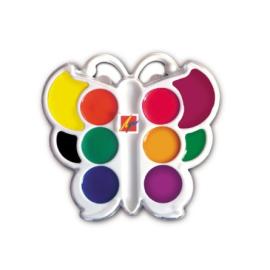 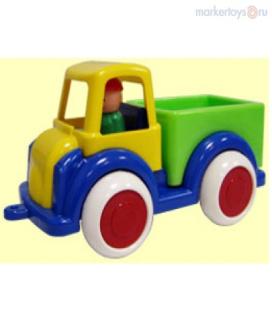 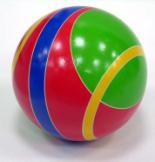 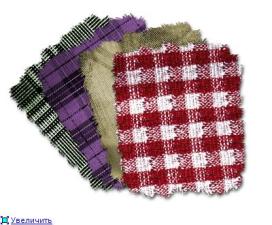 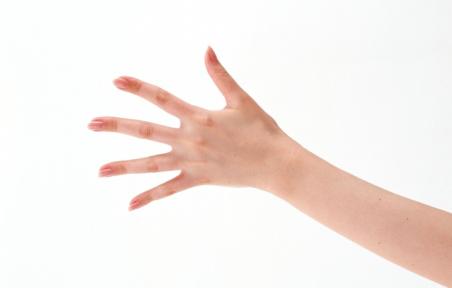 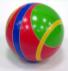 Заучивание стихотворения при помощи приёмов мнемотехники
Мне купили новую машину.
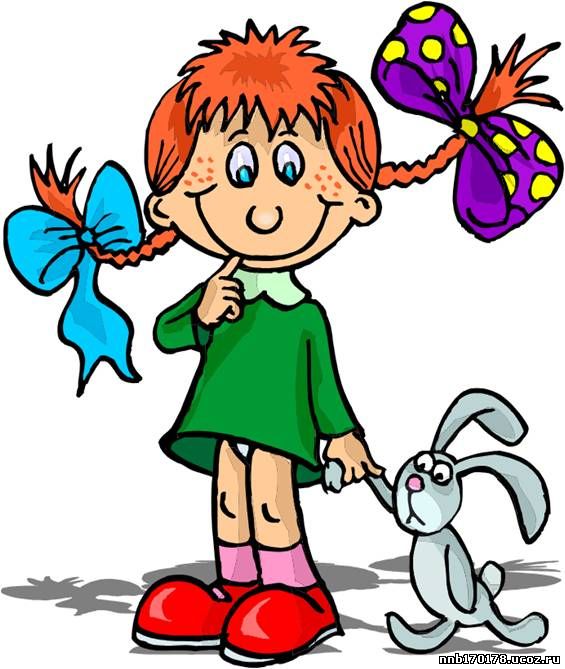 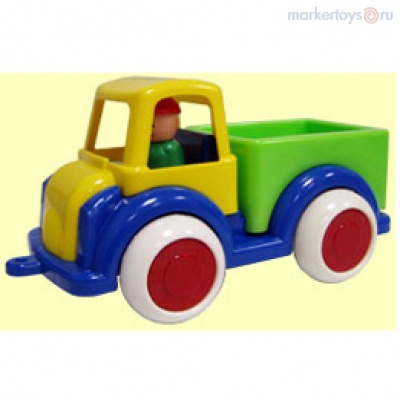 У неё внутри пружина.
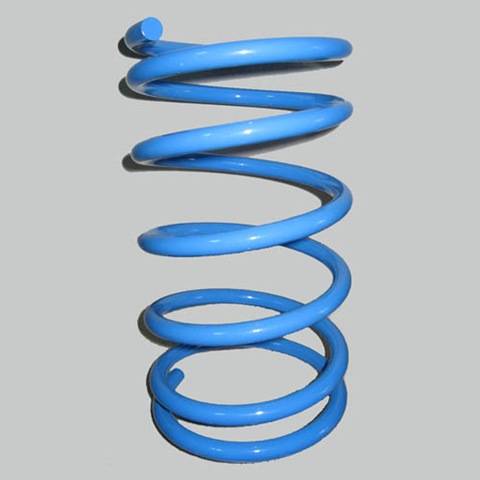 Кузов есть и есть кабина.
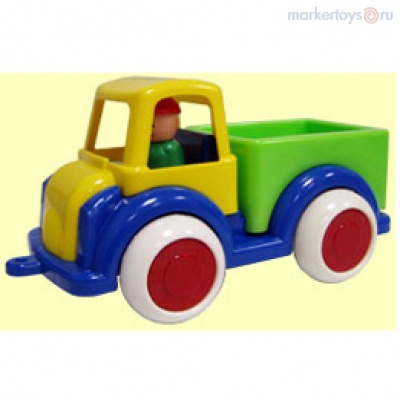 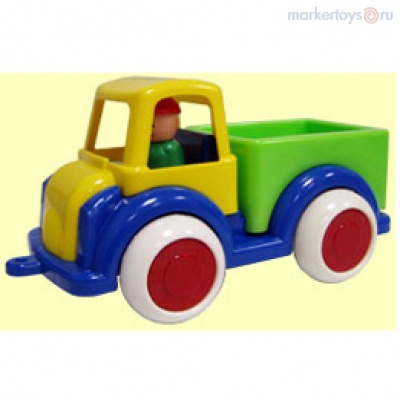 И шуршат по полу шины.
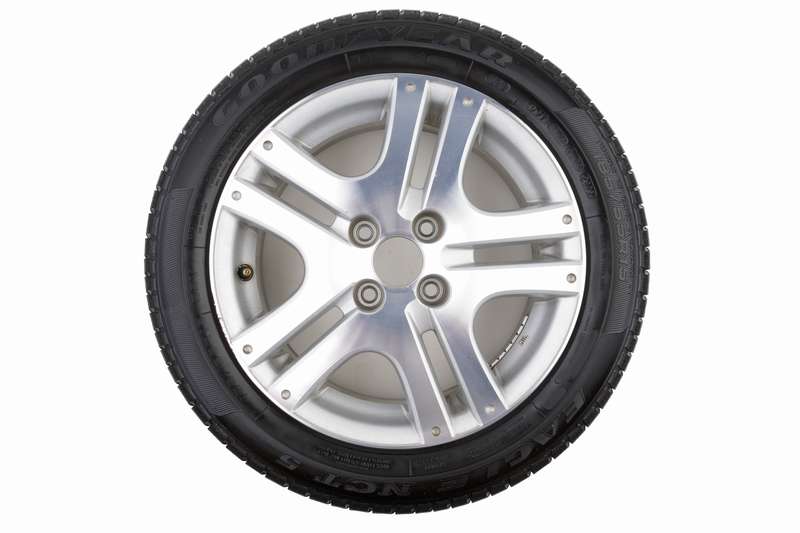 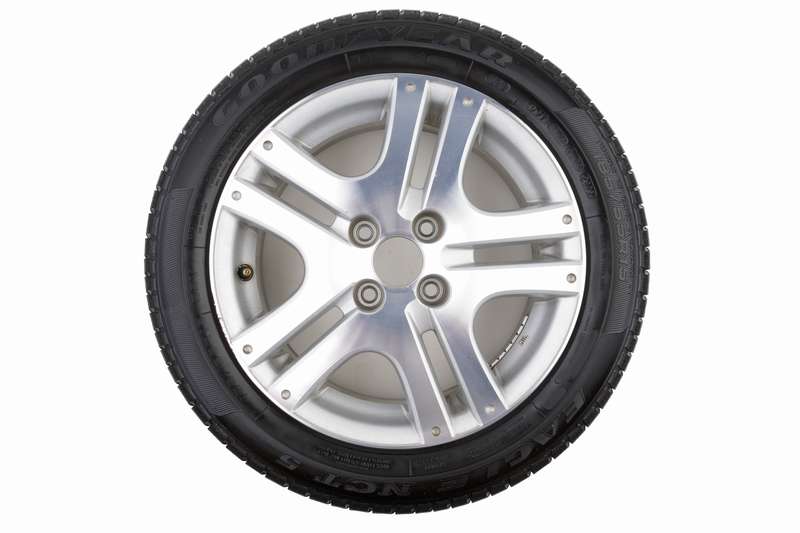 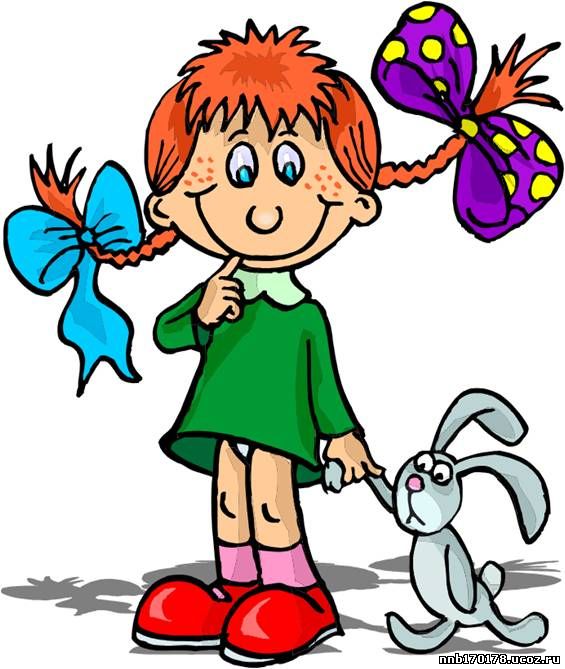 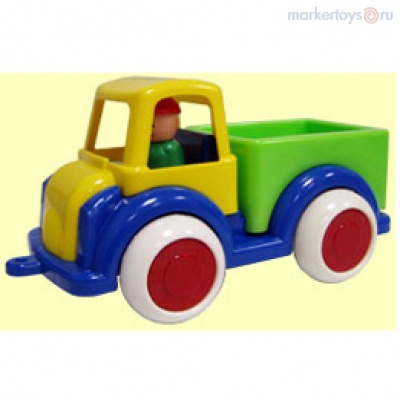 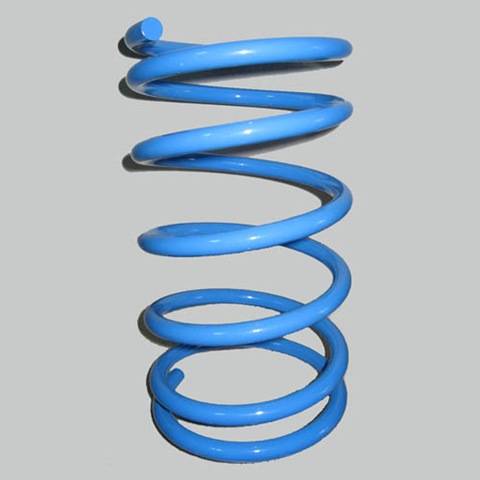 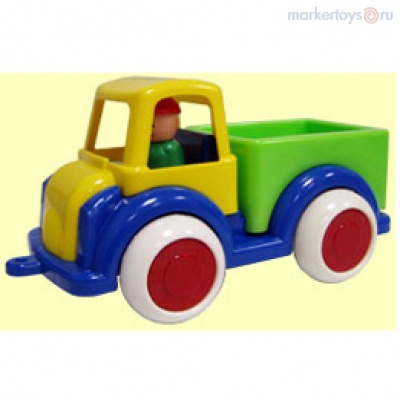 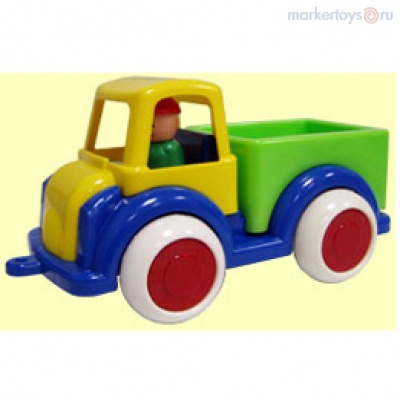 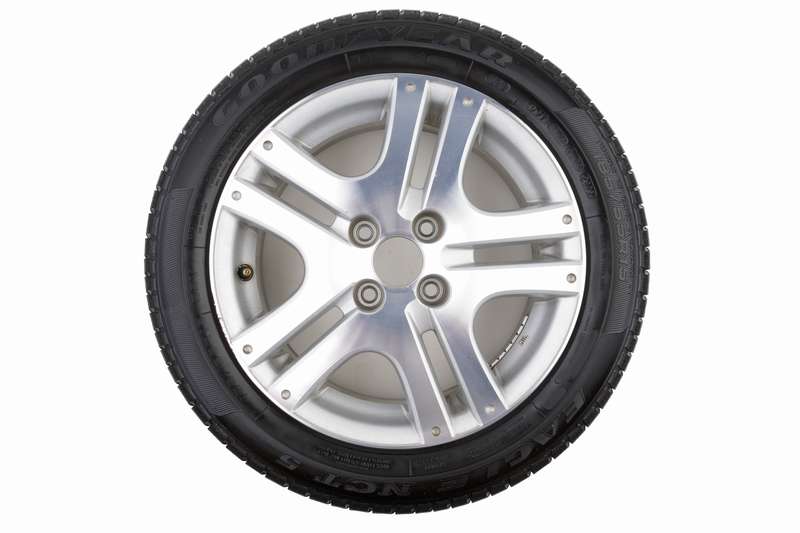 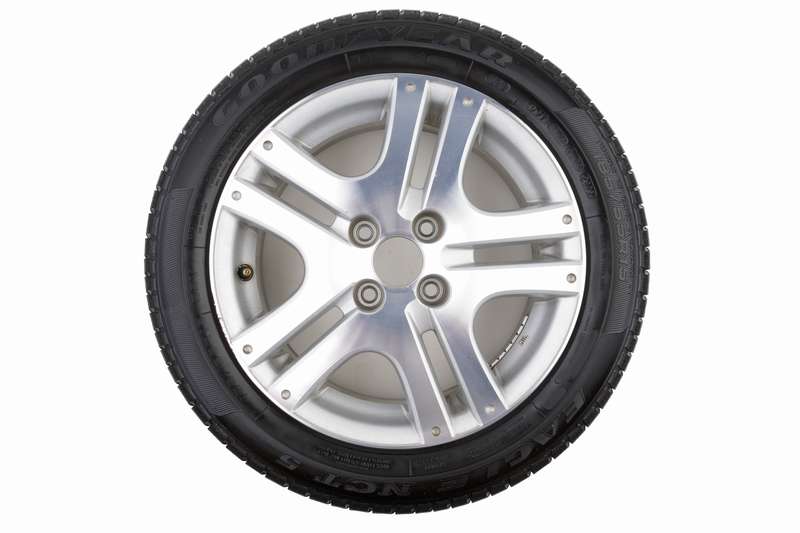 Спасибо за внимание!